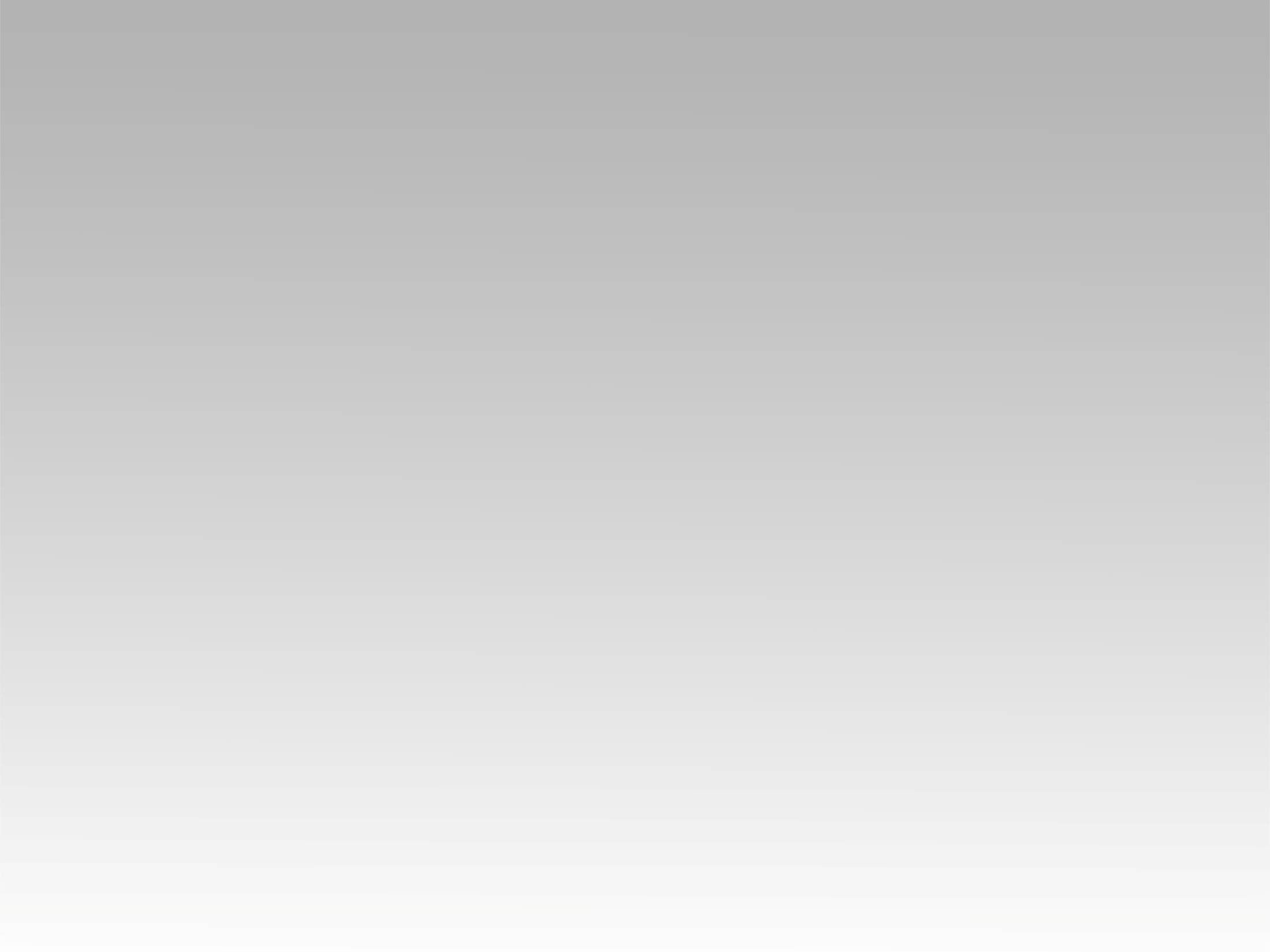 ترنيمة 
أنت قدوس ليس مثلك
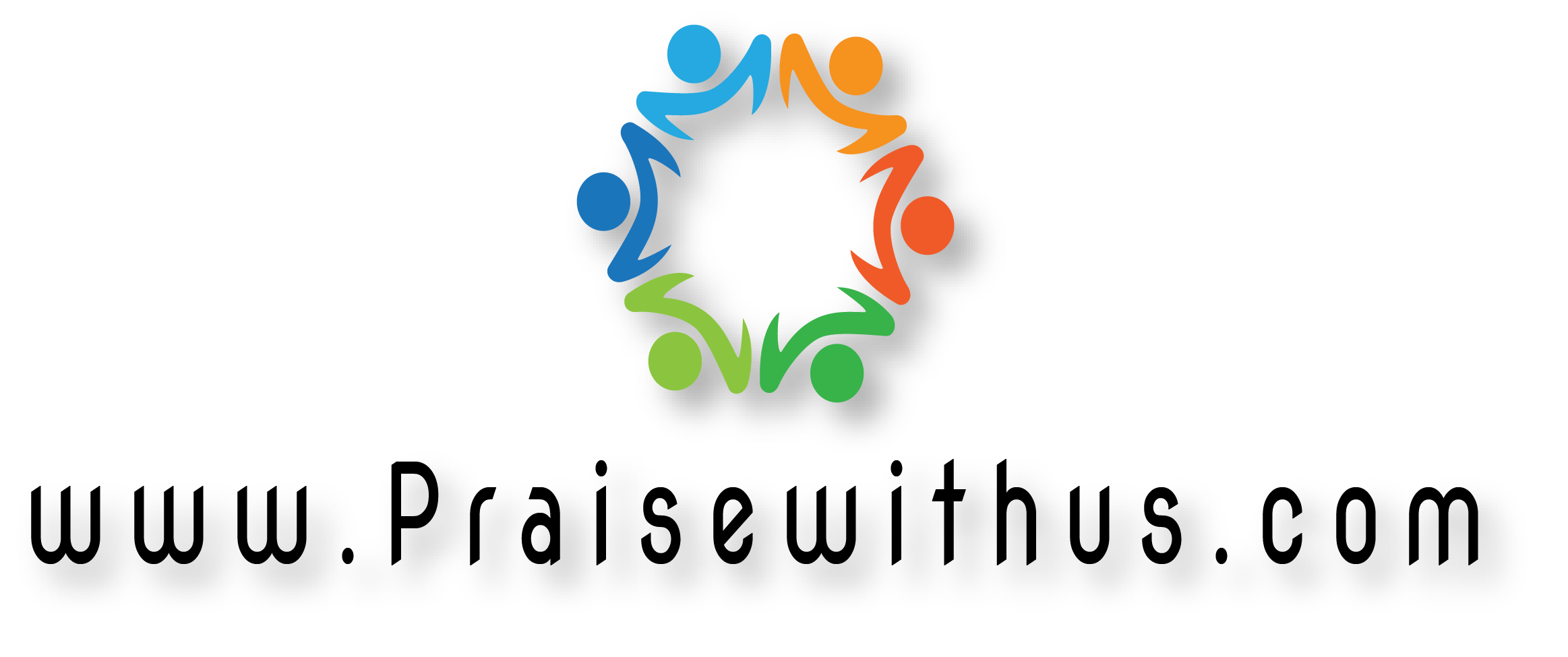 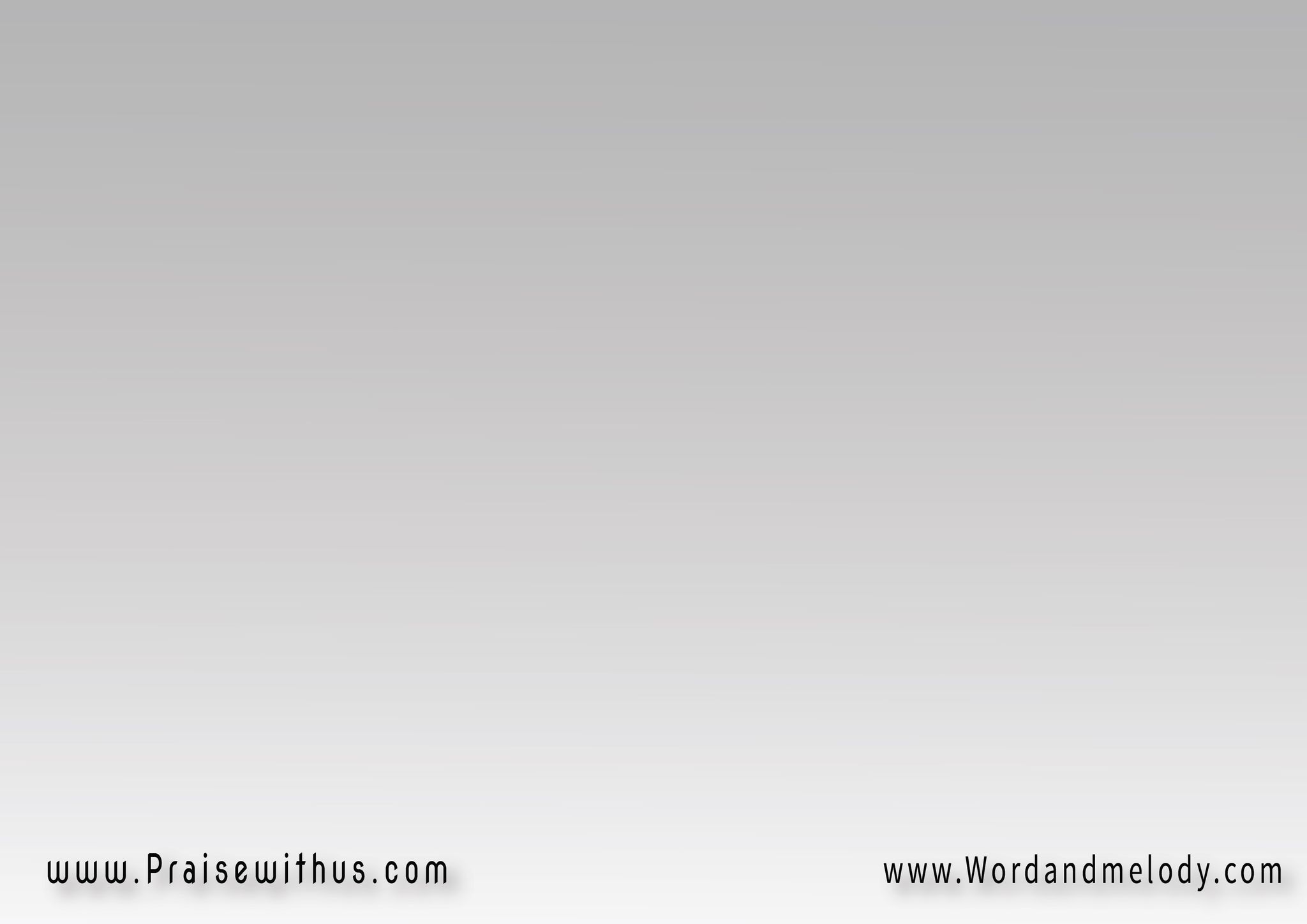 (أنت قدوس قدوس 
 ليس مثلــــــك) 2
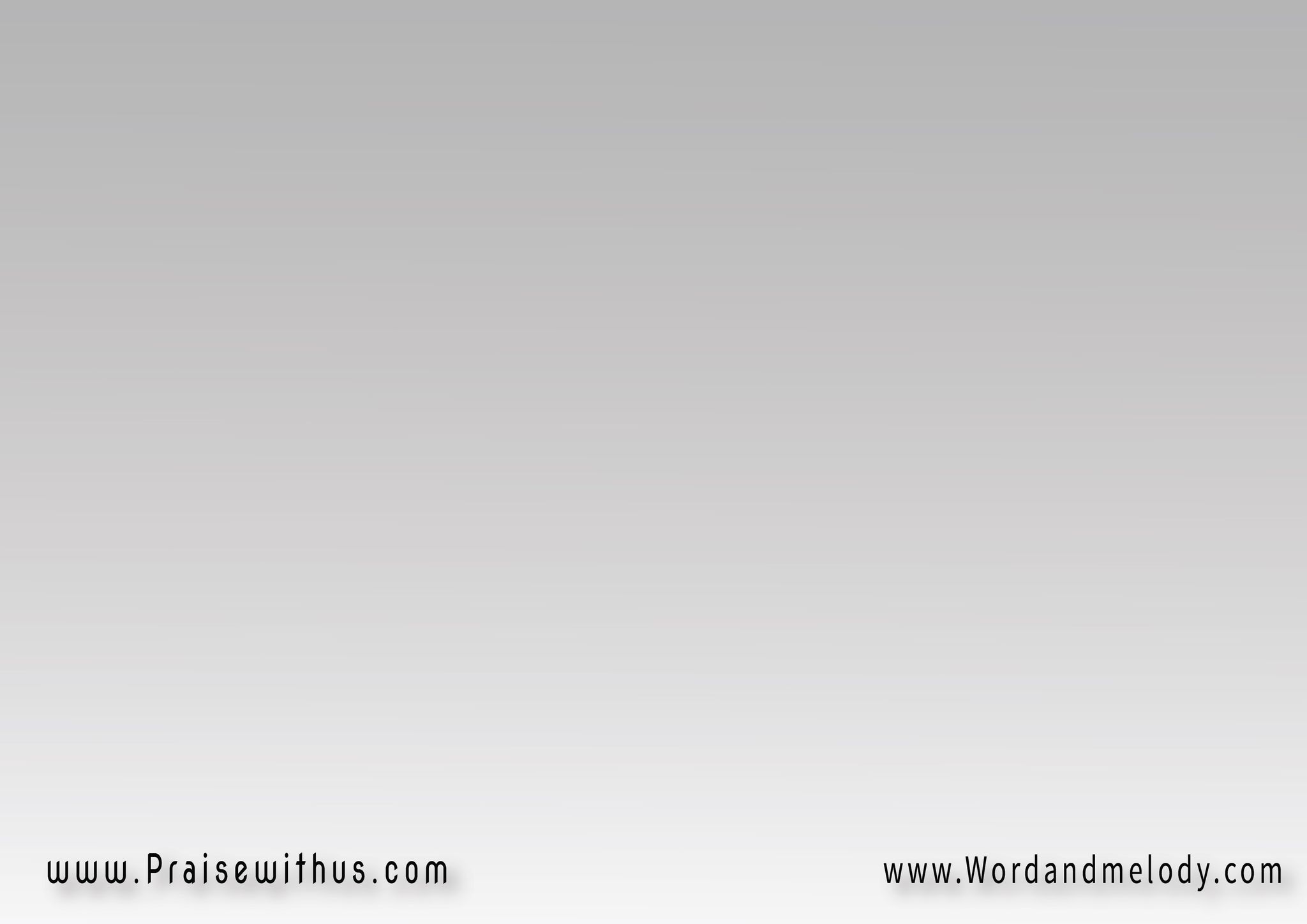 أسبحك إلى الأبد 
حبي لك يزيد
في قربك وأمام عرشك
تملأوني الحياة
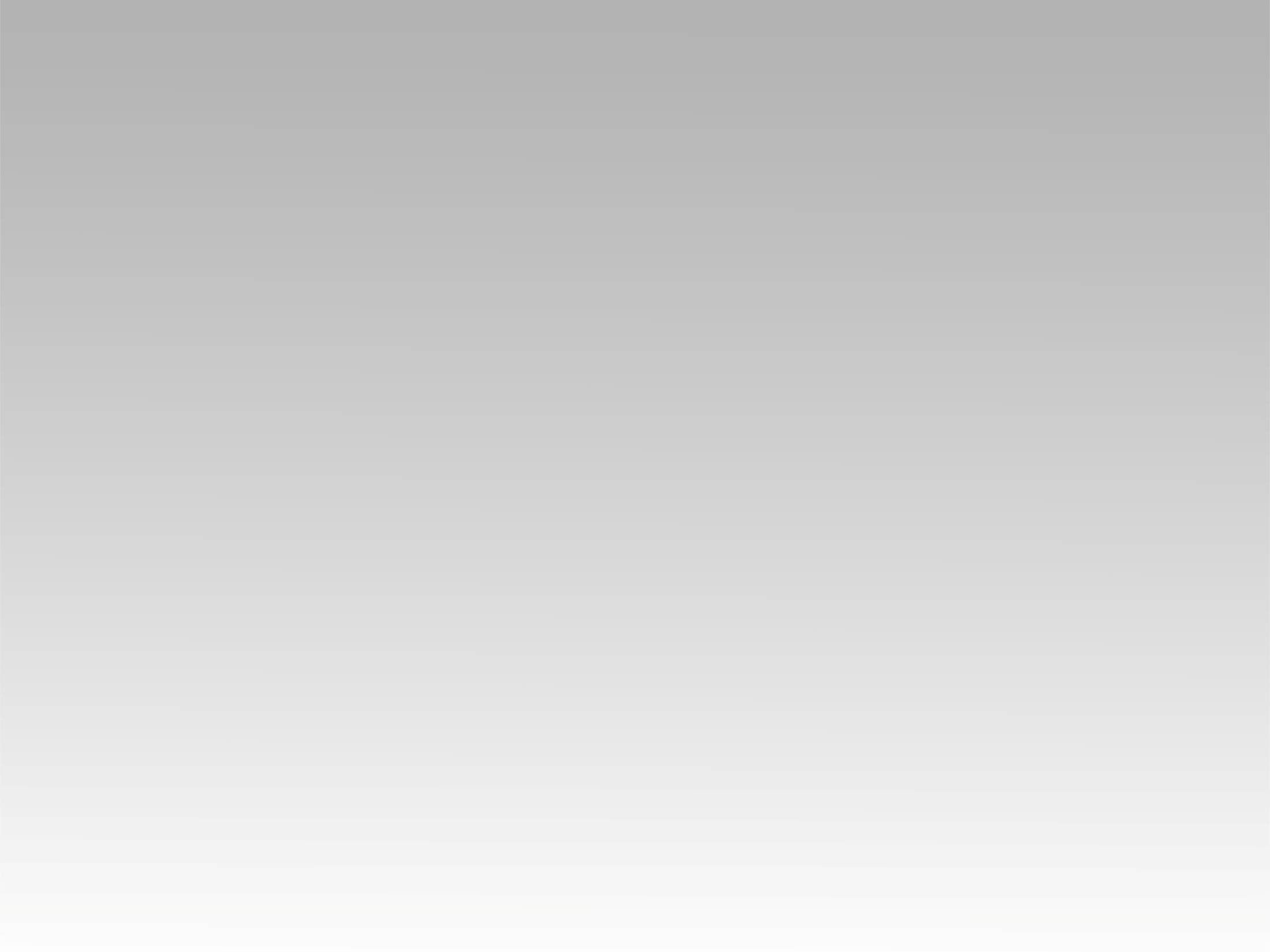 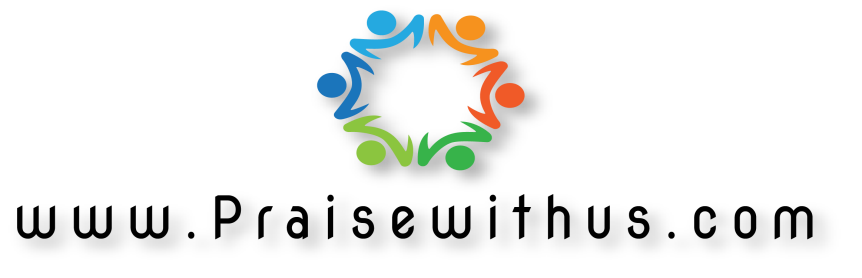